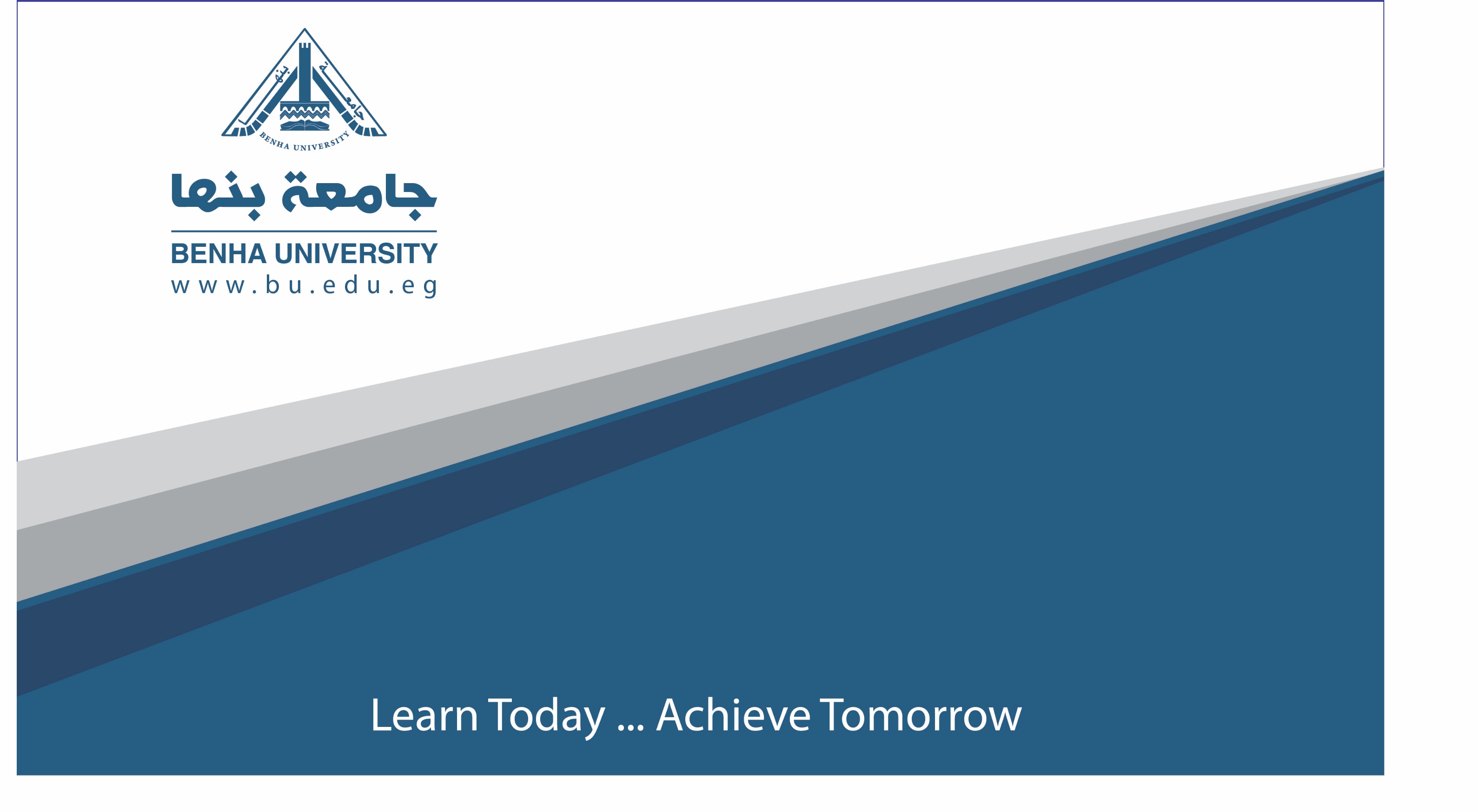 محاضرة 7 ارجنومية الملابسالفرقة الثالثة قسم تك الملابس و الموضة
اعداد
م.د.شيرين صلاح الدين على سالم
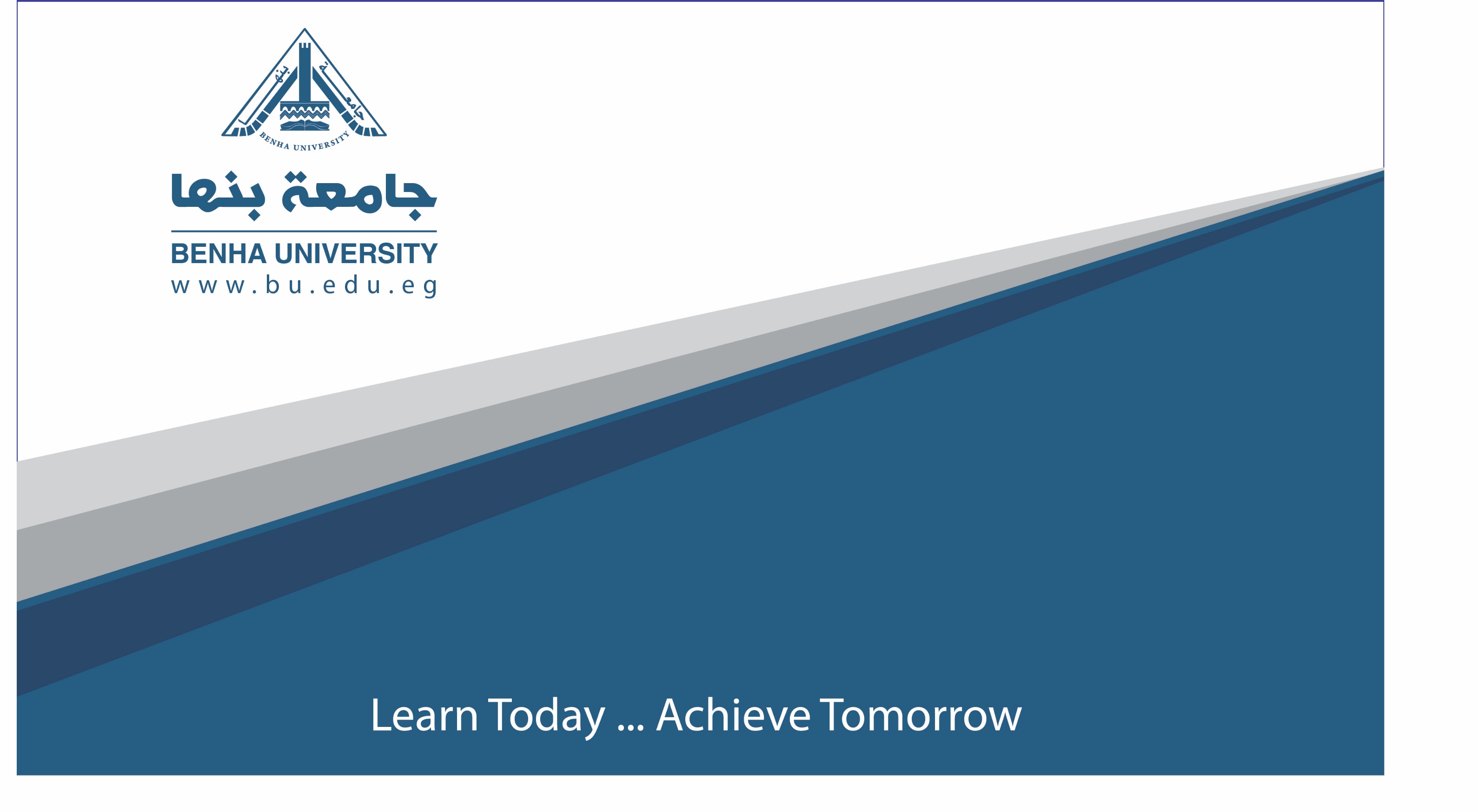 البيــئة والظــروف الفزيقيــة 

The Environment and Physical Circumstances                     
أحد أهداف علم الإرجونوميكس الرئيسية تهيئة جميع الظروف الفزيقية للعمال بما يكفل كفاءة الأداء وتقليل المجهود وقدر كبير من رضاء العمال .
 
ولتحقيق الكفاءة في أداء العمل لابد من توافر ظروف عمل مناسبة وذلك من خلال تهيئة الظروف الفيزيائية للعمل من إضاءة و تهوية و رطوبة و ضوضاء وحرارة وإهتزاز 
وستناول بعض هذه الظروف والتى لها تأثير على كفاءة أداء العمال فيما يلي
1-الإضاءة                                                     Illumination
تعرف الإضاءة على أنها كمية الضوء الواقعة على السطح , وإضاءة مكان العمل يجب أن تكون مناسبة للمهام حتى يتم إنجازها, فالإضاءة الغير مناسبة ترهق البصر وتؤدي إلى شعور المستخدم بالإنقباض والتوتر وزيادة التعب , ويلاحظ أن التوهج الصادر من الإضاءة أو التوهج المنعكس من أسطح العمل يؤدي إلى إنخفاض أداء العمال في المهام البصرية ويعرف التوهج بأنه ناتج عن أي نصوع داخل مجال الرؤية والذي يكون أكبر من النصوع الذي تتكيف معه العين, وعنصر الإضاءة من العناصر الأساسية والهامة جدا بالنسبة لعمال الحياكة حيث أنها ذو تأثير كبير على الإنتاجية .
2- التــهوية                                                   Ventilation  
تعرف التهوية على أنها عملية تزويد الهواء أو إزالته من أي فراغ بوسائل طبيعية أو
صناعية , والتهوية إما تكون طبيعية أو موضعية
3- الحرارة والرطوبة                    Temperature and Humidity
ان كفاءة الفرد تقل فيه كلما زادت درجة الحرارة أو إنخفضت عن المعدل المناسب , فمعدل الأخطاء في العمل يتزايد بزيادة درجة الحرارة أو بإنخفاضها , وتتحدد درجة الحرارة المثلى تبعاً لنوع بيئة العمل و نوع العمل نفسه و نوع القطاع الجغرافي ونوع الفصل من السنة. 
وتتراوح درجة حرارة الجسم الطبيعية بين (36.8 –37.8م) ويحتفظ الإنسان بدرجة حرارته من خلال التبادل الحراري مع البيئة المحيطة , وأفضل حرارة لبيئة العمل تكون في حدود 22°م مع رطوبة نسبية حوالي 45% , وإرتفاع الحرارة في أماكن العمل قد تؤدي إلى حدوث تقلصات مؤلمة في العضلات الإرادية خاصة في الساقين واليد والقدمين وإنخفاض درجة الحرارة يؤدى إلى برودة الأطراف وتقلص الأوعية الدموية في الجزء المعرض للبرد .
أما بالنسبة للرطوبة النسبية فهي تعرف بأنها النسبة بين كمية الرطوبة الموجودة في الهواء فعلياً والحد الأقصى للكمية التي يمكن أن يحتويها الهواء في نفس درجة الحرارة والضغط , ودرجة الرطوبة النسبية الملائمة للجسم ، تكون بين (30-50%) وإرتفاع درجة الرطوبة يؤدي إلى شعور العامل بالتعب والإرهاق لأن فقد الحرارة بالتبخير يقل فترتفع درجة حرارة الجسم , وإنخفاض درجة الرطوبة يسبب جفافاً شديداً في الأغشية المخاطية في الأنف  .
4- الضوضاء                                                           Noise  
هي عبارة عن صوت غير مرغوب فيه , والتعرض لمستويات عالية من الضوضاء يمكن أن يؤدي إلى فقدان السمع , وتؤثر الضوضاء على العمال وتقاس شدتها في مكان وقوف العامل وفي أقرب نقطة للأذنين .
ويلاحظ أن أدنى صوت يمكن للأذن أن تسمعه هو (1) ديسبيل وأقصى شدة للصوت هو (120) ديسبيل , وأضرار الضوضاء متعددة فهي تؤدى إلى حدوث توتر عصبى للعامل أثناء تأدية عمله وكذلك إلى شعوره بالملل وتشتيت الإنتباه , ويزداد التأثر بالضوضاء كلما زاد الوقت الذى يتعرض فيه العامل لها , كما يلاحظ أن الضوضاء  المتقطعة أكثر إضراراً بكفاءة الأداء من الضوضاء الموصولة حيث أن الضوضاء الموصولة يتعود عليها الفرد ويتكيف لها بحيث يقاوم التأثير الضار لها .
5 -الإهتزاز                                                          Vibration
يعرف الإهتزاز بأنه أى حركة يقوم بها الجسم حول نقطة ثابتة , والإهتزاز قد يؤدى إلى الفقدان المؤقت للتحكم العضلي في أجزاء الجسم المعرض للإهتزاز, وعدم إرتياح وصعوبة في تشغيل المعدة والغثيان , ويؤثر الإهتزاز على الأداء ويحدث بشكل رئيسي من خلال تقييد التحكم الحركى , حيث يؤدي لتقليل ثبات اليد وصعوبة في تثبيت حركة العينين وعدم وضوح الرؤية.
دور الإرجونوميكس فى تحسين العوامل البيئية ومعدلات الإنتاج 
The Role of Ergonomics in Improvement of Physical Condition and Increasing of Performance
للإرجونوميكس دور كبير فى تحسين الظروف الفزيقية التى ينتج عنها رفع معدلات الإنتاج حيث الإضاءة والتهوية والضوضاء والإهتزاز والحرارة والرطوبة هى من العوامل التى تؤثر على عمال الحياكة , وبالتالى على الإنتاجية لهؤلاء العمال. 
نتيجة لذلك فالتحسين من الإضاءة المستخدمة وتقليل الضوضاء الناتجة عن الماكينات , وكذلك منع الإهتزاز الذى يتسبب فى عدم تركيز العامل بالإضافة إلى التعديل من درجات الحرارة والتهوية فى مكان العمل يؤدى إلى إرتفاع معدلات الإنتاج والتمكن من المنافسة فى الأسواق العالمية ,  وسنتناول العوامل  الفيزيقية البيئية و كيفية تعديلها ارجنوميا للحصول على هذه الاهداف كالتالى :
اولا : الاضاءة:
اضاءة مكان العمل يجب أن تكون مناسبة لعملية الحياكة حتى يتم إنجاز العمل بشكل آمن , فإضاءة مكان العمل أهم عامل فيزيقى فى بيئة العمل, والإضاءة الجيدة غالباً ماتعين العامل على رفع مستوى إنتاجه وبمجهود أقل
والتزود بالإضاءة المناسبة يتم من خلال إستخدام إضاءة قابلة للتعديل حتى يتمكن العامل من رؤية القطعة المحاكة أثناء العمل , وكذلك  ضمان إستبدال المصابيح أو تغيرها كثيراً حتى تؤدى وظيفتها باستمرار
ويجب أن تراعى القوانين التى تعالج الإضاءة بالمصانع الأتى : 
- أن تكون المنافذ والمناور وفتحات الضوء الطبيعى مفتوحة وأن يكون زجاحها فى حالة نظيفة من الداخل والخارج بصفة دائمة حيث يعمل العمال فى أثناء النهار , فيجب توافر الضوء الطبيعى المناسب والضوء الصناعى المناسب.
- ألا تقل قوة الإضاءة عند مستوى العمل (عند سطح أفقى يرتفع ثلاثة أقدام عن الأرض ) 6 شمعة / قدم .
وبالتالى فلابد من مراعاة أن تكون الإضاءة كافية ومناسبة بحيث تضيء مساحة العمل بشكل صحيح يسمح للعمال أن يروا القطع المحاكة بسهولة
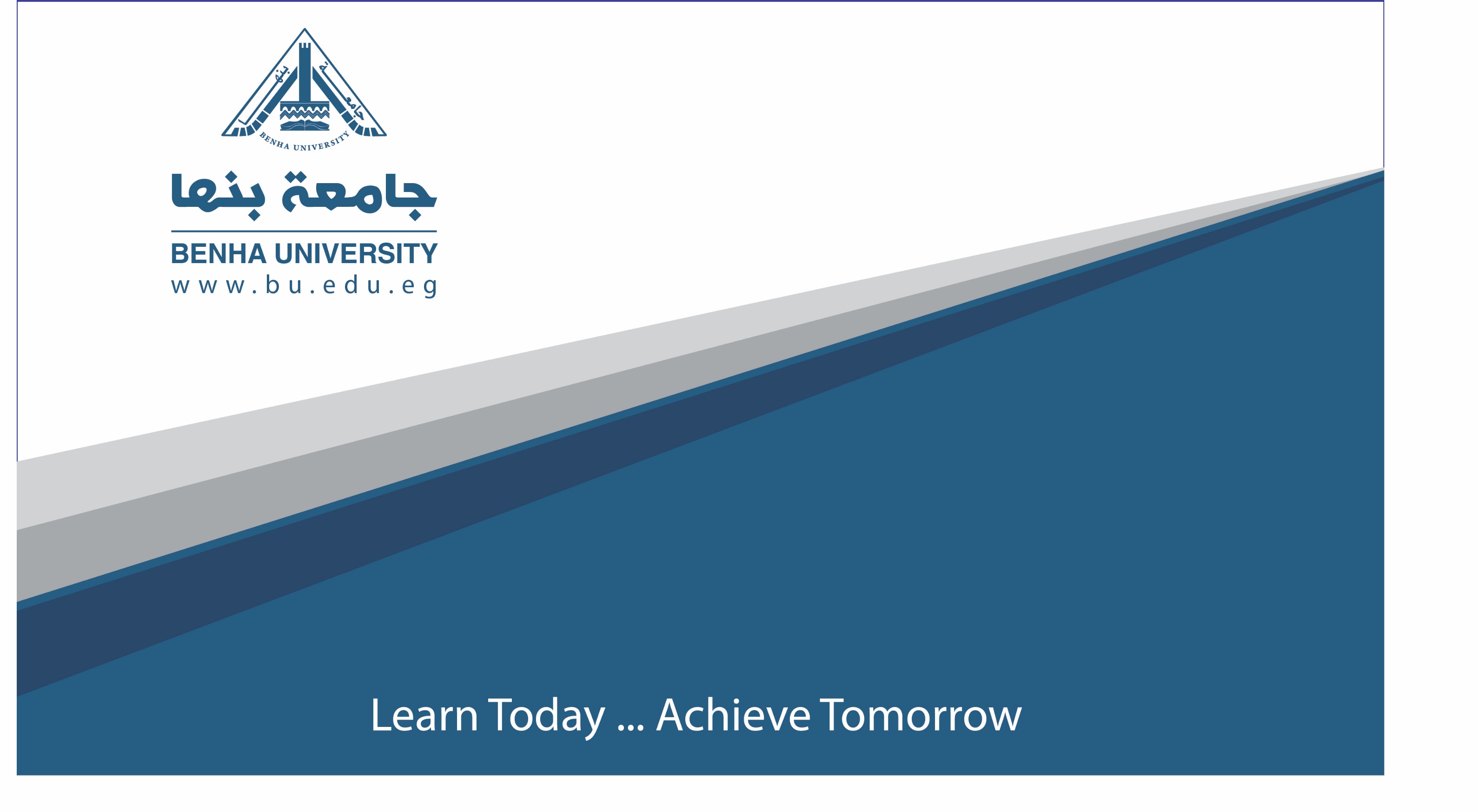 وتنقسم مصادر الإضاءة داخل أماكن العمل إلى قسمين :
1-الإضاءة الطبيعية                                                  Natural 
وهى الضوء الطبيعى الصادر من الشمس ويكون أبيض اللون وتتراوح قوة الإضاءة الطبيعية بين 1-20 شمعة / قدم , ويجب أن تحتوى أماكن العمل على نوافذ تكون مساحتها سدس مساحة أرضية المكان , والإضاءة الطبيعية أكثر ملاءمة للعين من الإضاءة الصناعية , شرط أن تتوافر نوافذ نظيفة لا يحجبها عائق داخل صالة الإنتاج.
2-الإضاءة الصناعية                                               Artificial
تستخدم الإضاءة الصناعية لأن الضوء الطبيعى لا يكون كافياً لإضاءة مكان العمل أو عندما تطلب بعض المهام شدة إضاءة معينة كما هو الحال فى صالة الإنتاج بمصنع الملابس الجاهزة , ومستويات الإضاءة داخل مكان العمل يتحدد بناء على الأداء البصرى والراحة البصرية للعمال().
وبالتالى فالإهتمام بتأمين الرؤية للعمال يساعدهم في إنجاز عملهم بسهولة ,ويمكن كذلك معالجة مشاكل التركيز في الإبرة والخامة من خلال استخدام Optometrist right فمن خلاله يستطيع العامل تدقق الرؤية.
THANK YOU